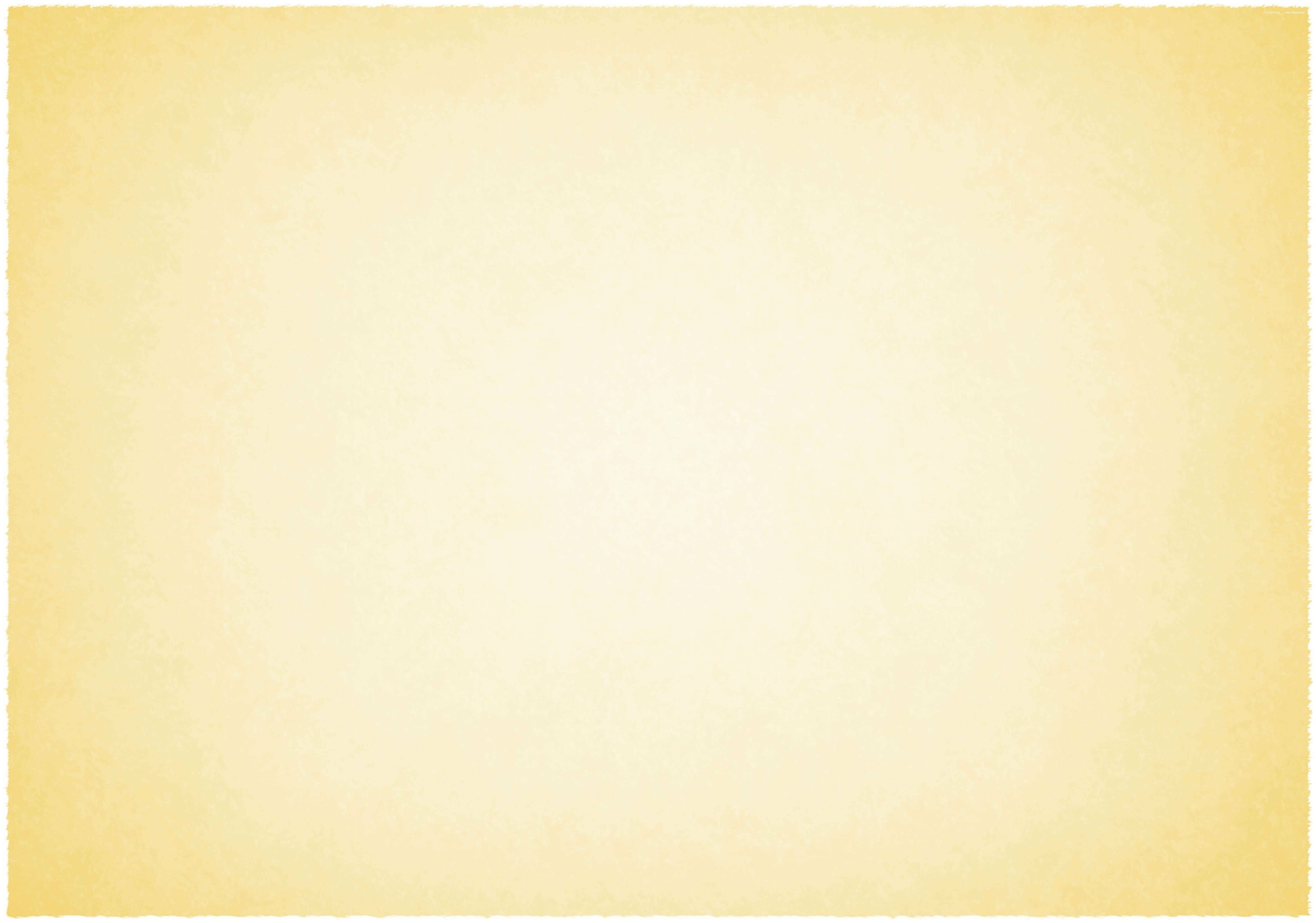 «НОВЫЕ ПРИЕМЫ РАЗВИТИЯ РЕЧИ И МЕЛКОЙ МОТОРИКИ У МЛАДШИХ ДОШКОЛЬНИКОВ С МЯЧАМИ ФРИДРИХА ФРЁБЕЛЯ»
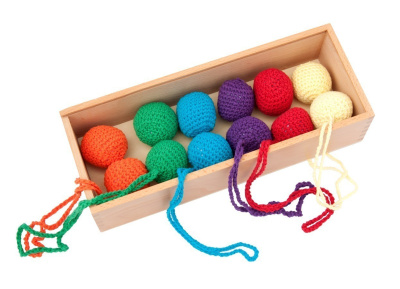 (из опыта работы)
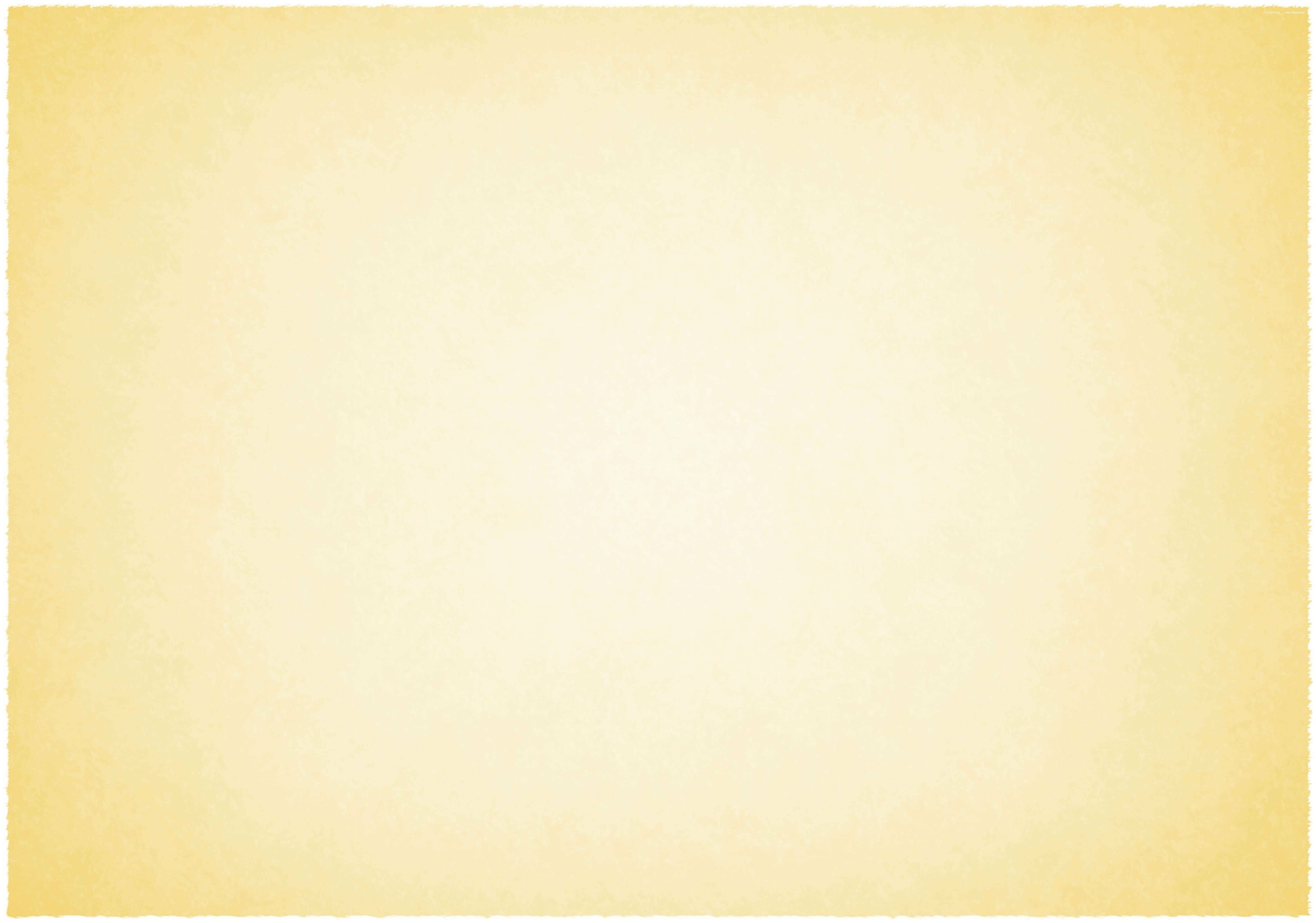 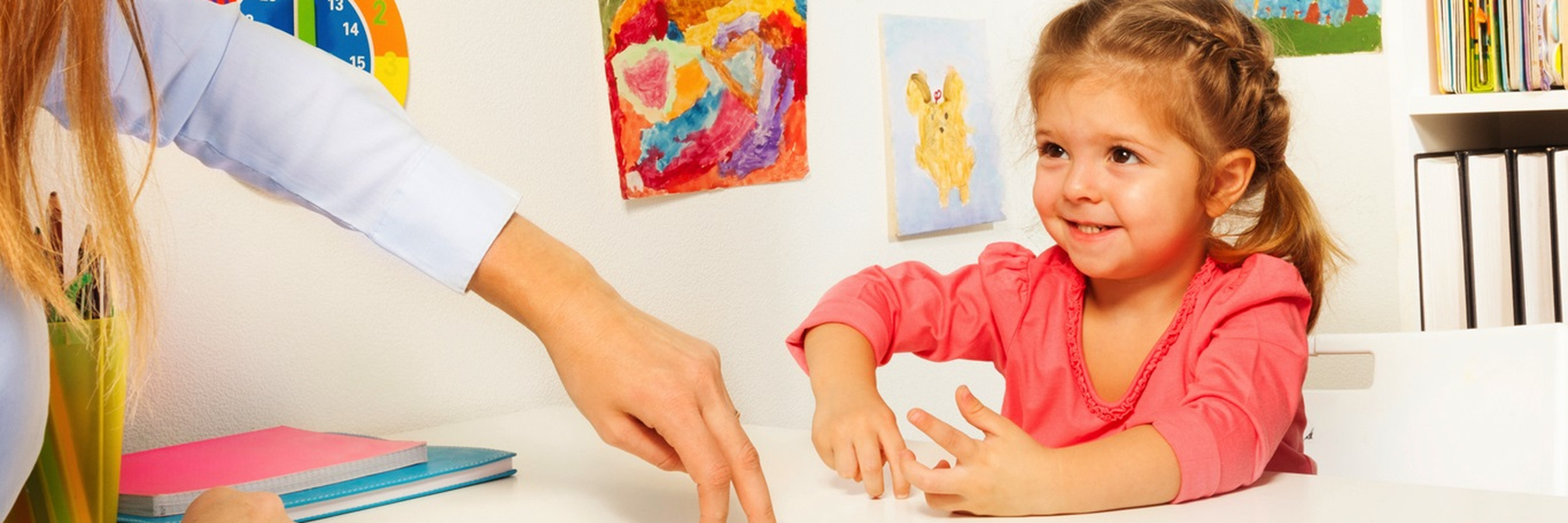 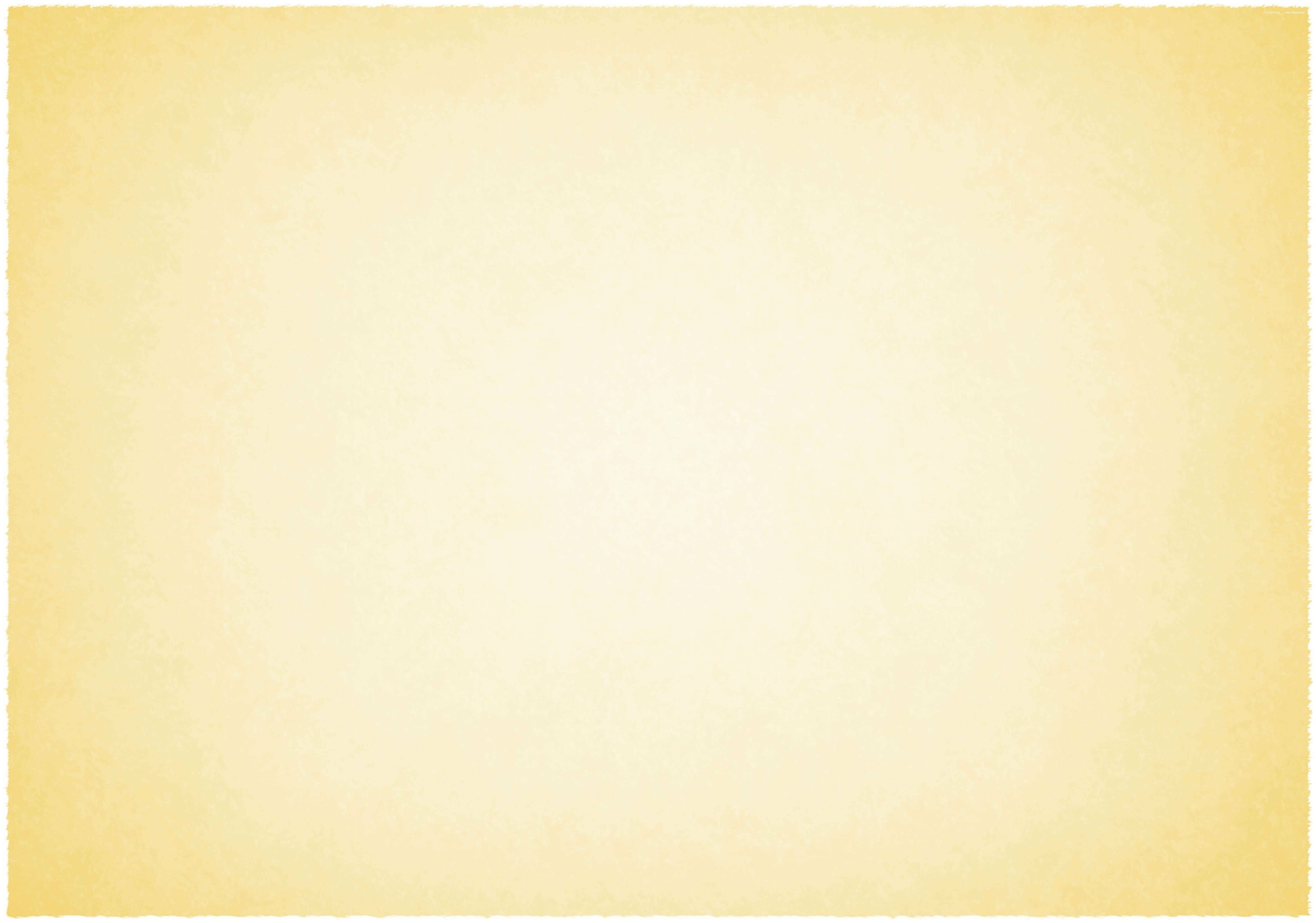 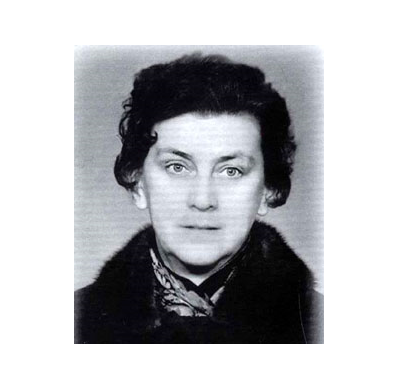 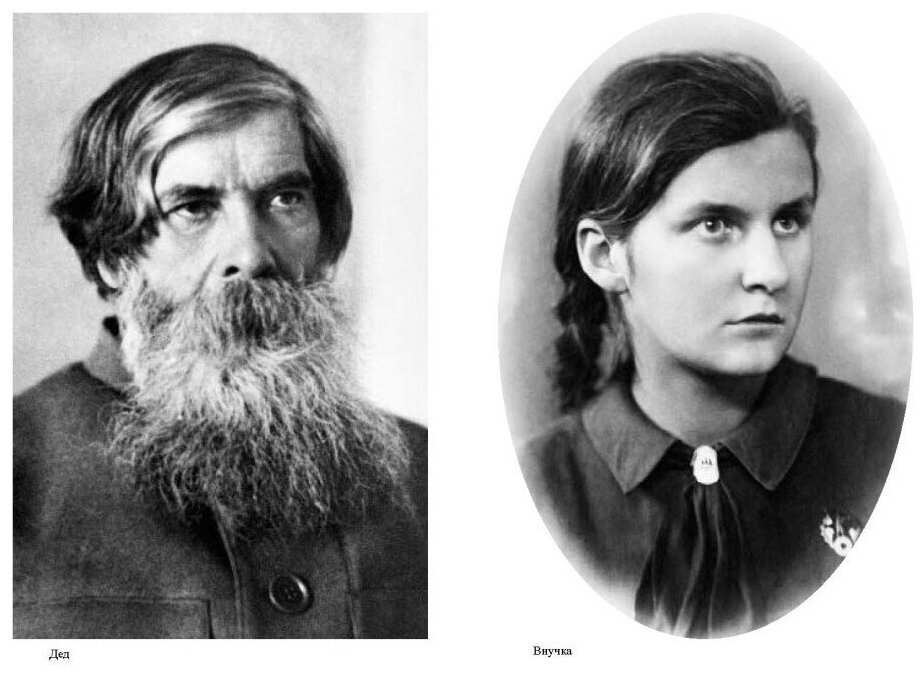 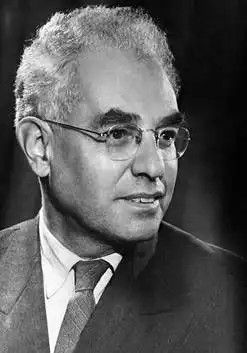 Марионилла Кольцова
Владимир Бехтерев
Александр Лурия
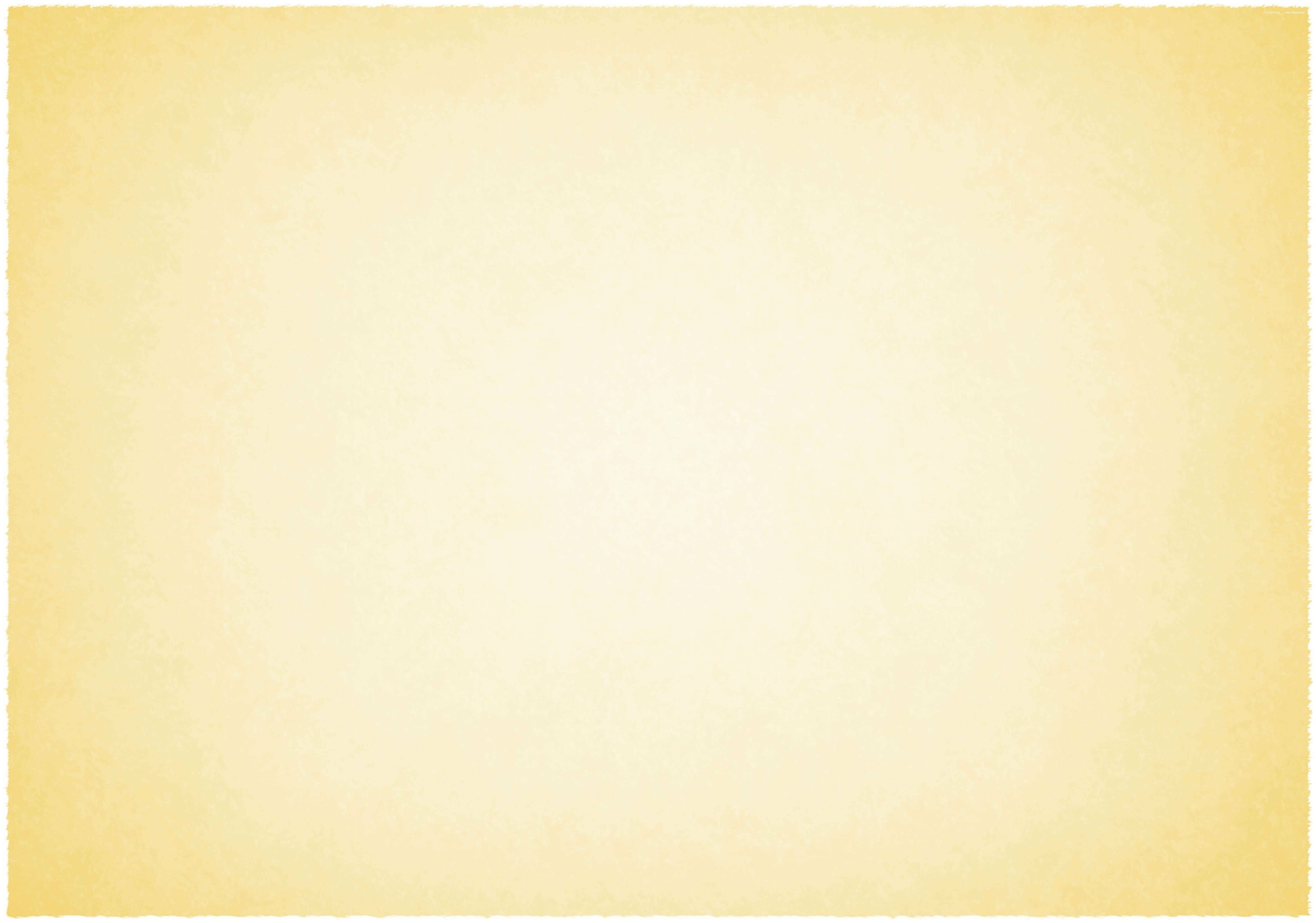 МЕЛКАЯ МОТОРИКА
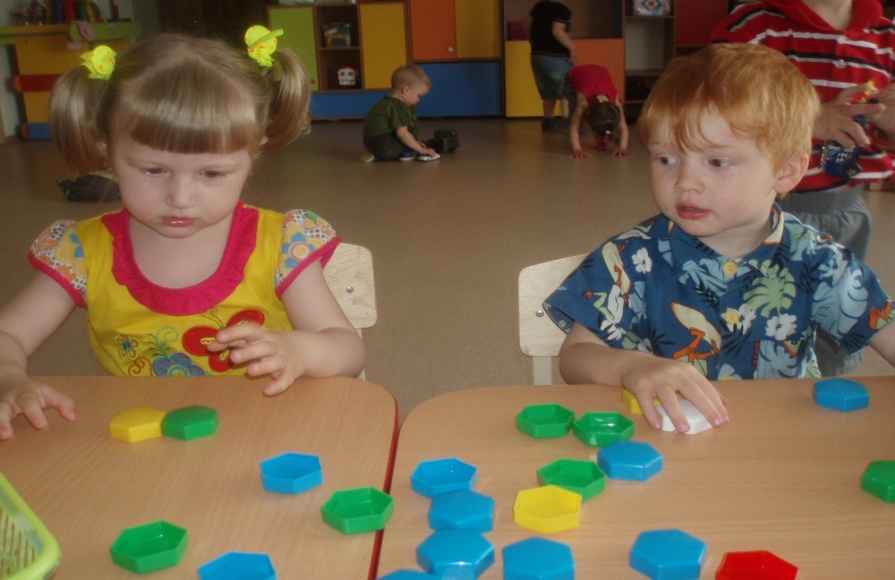 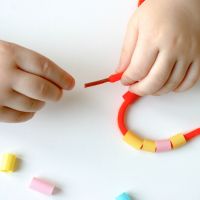 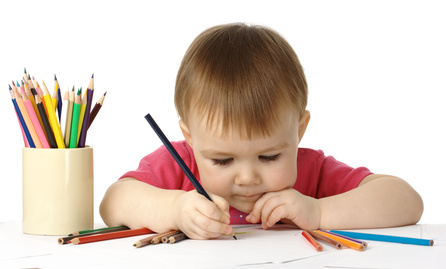 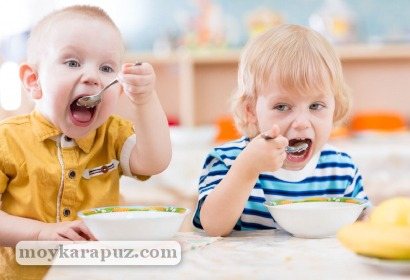 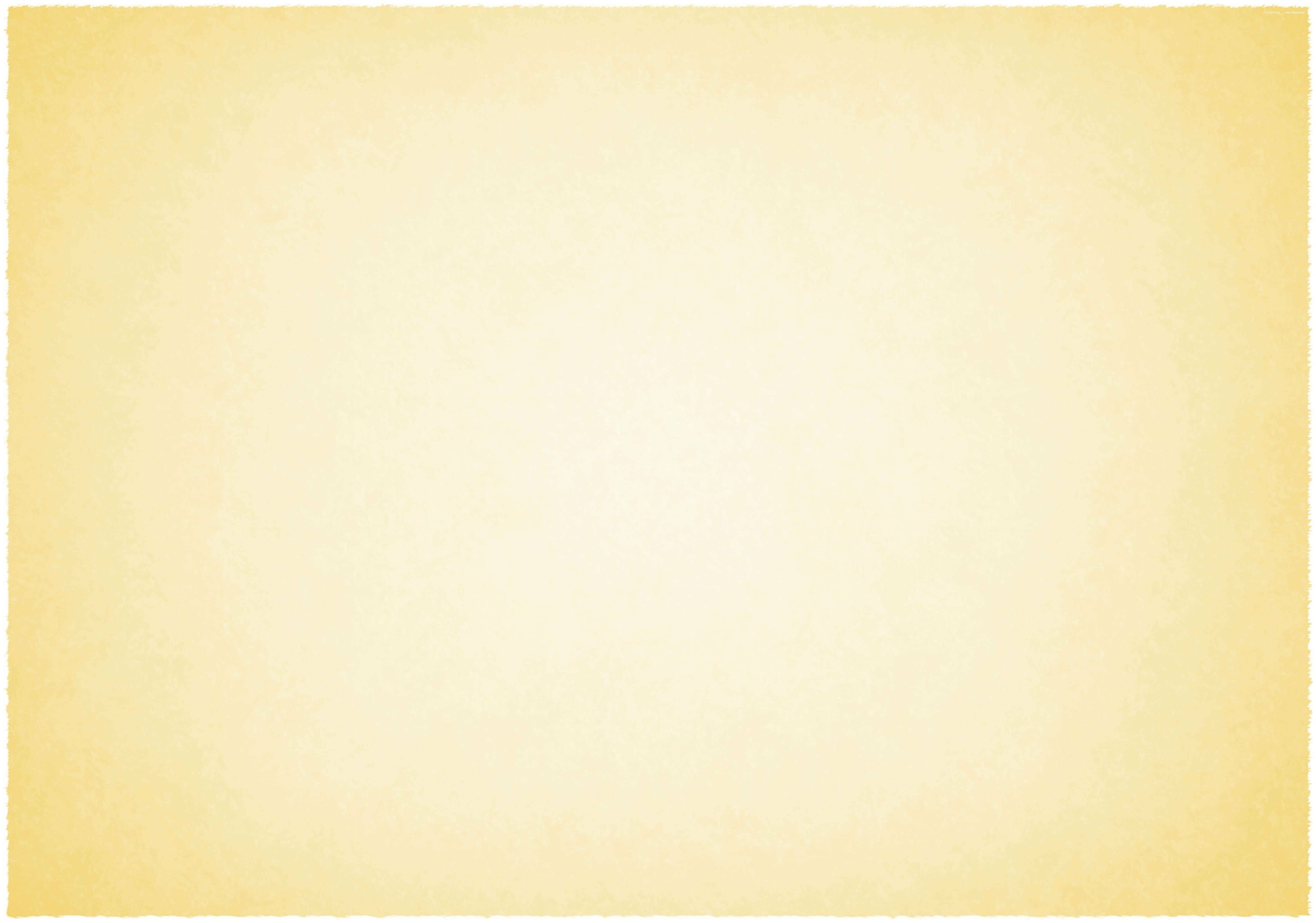 РЕЧЬ
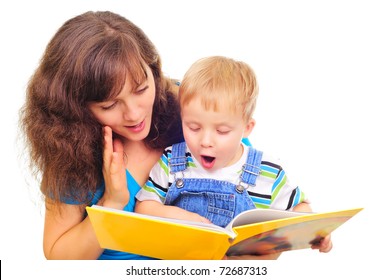 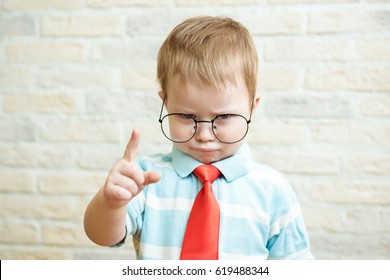 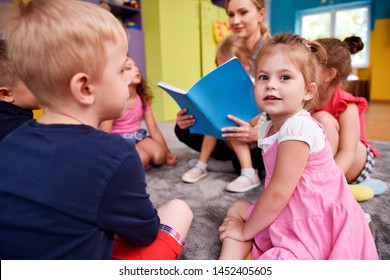 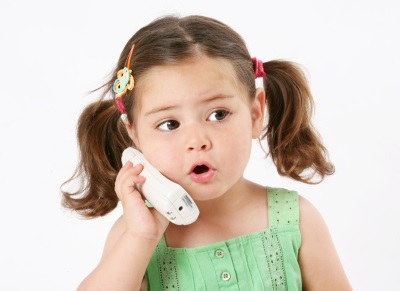 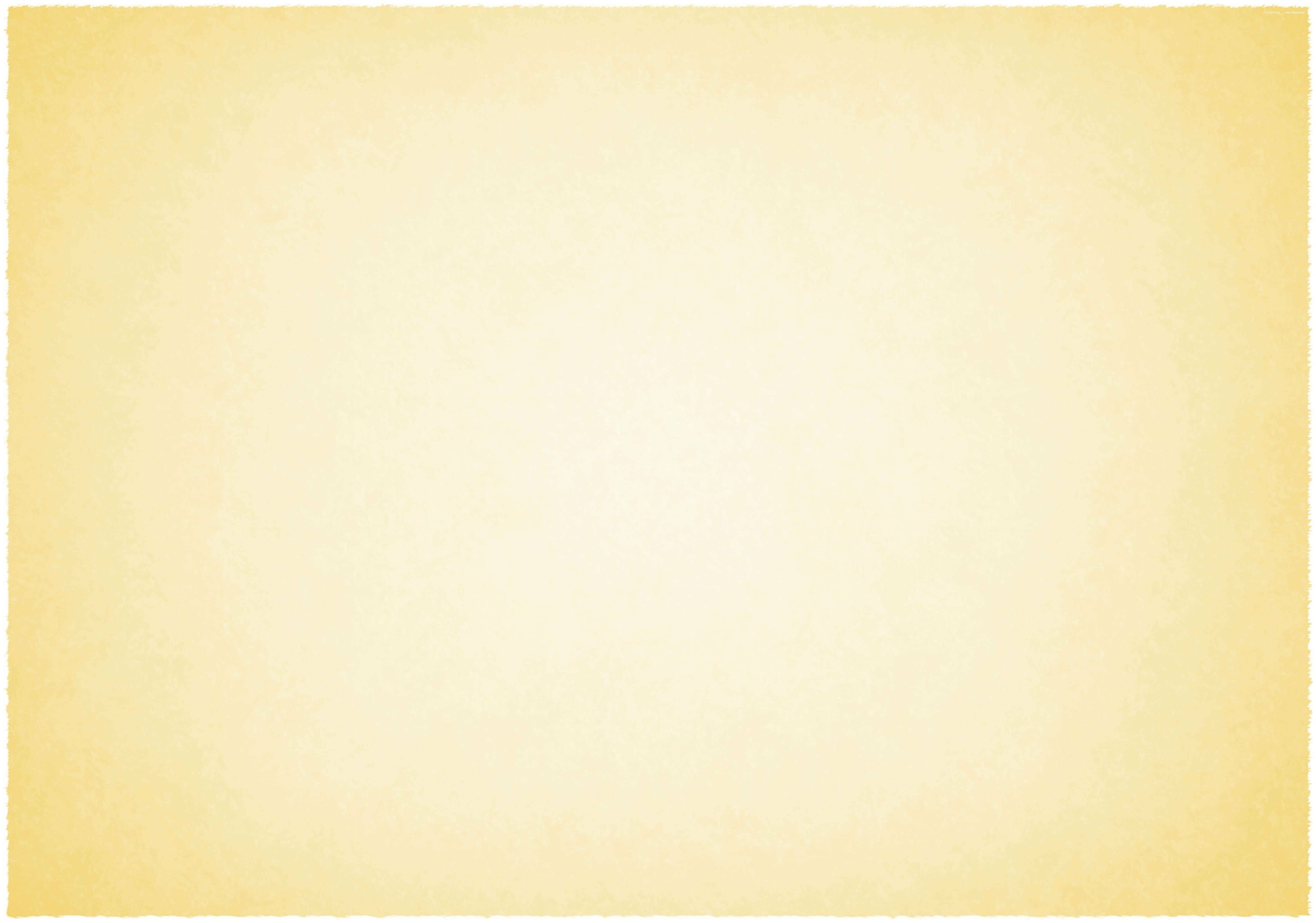 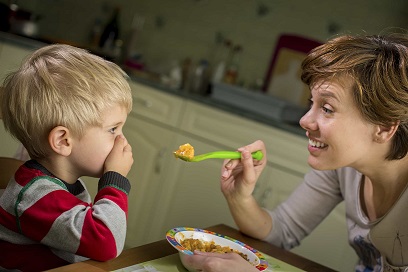 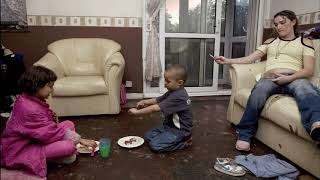 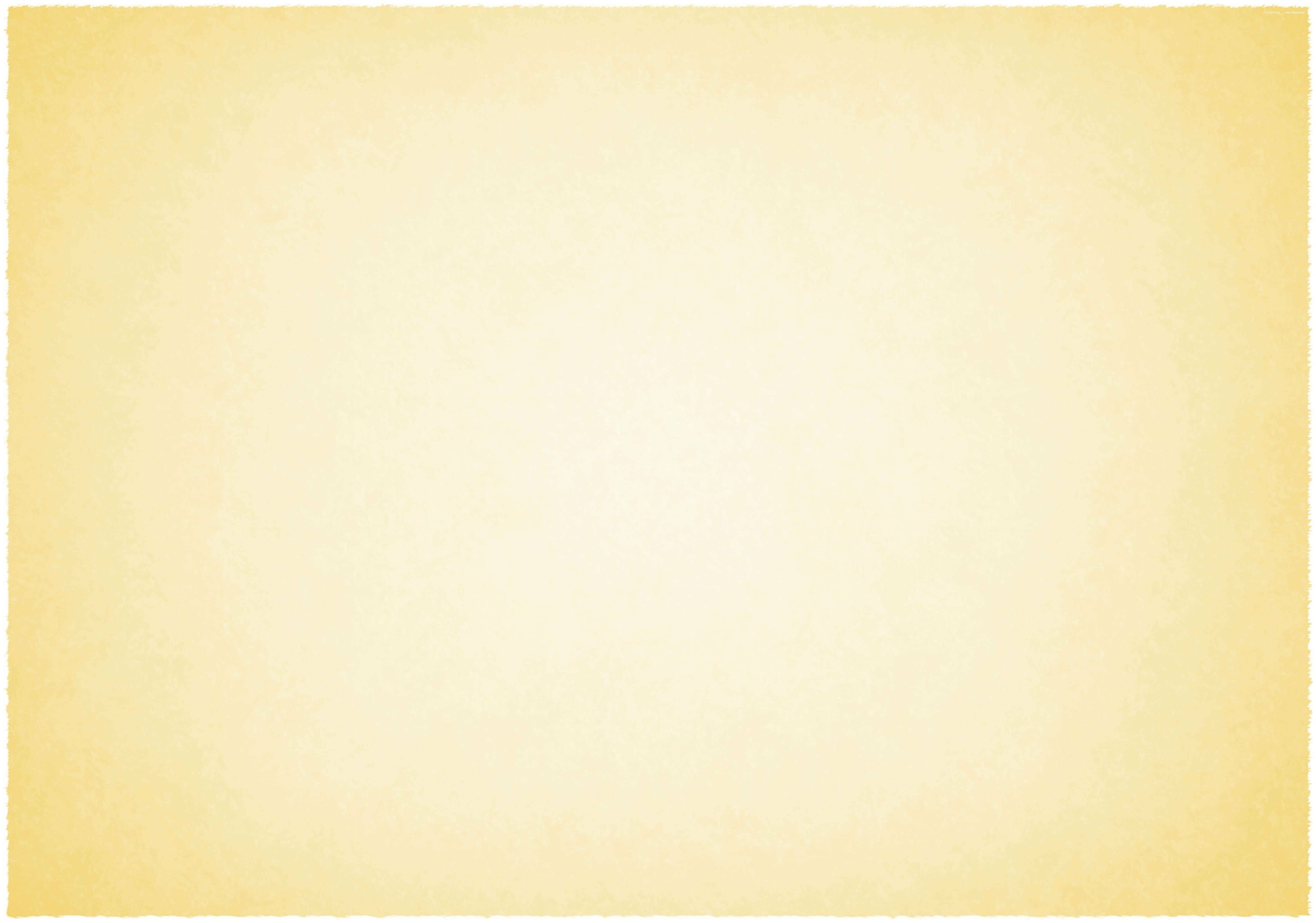 СИМПТОМЫ НАРУШЕНИЙ
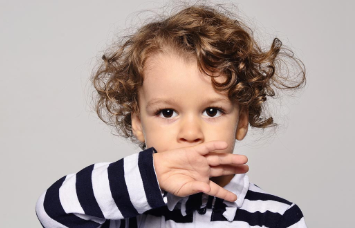 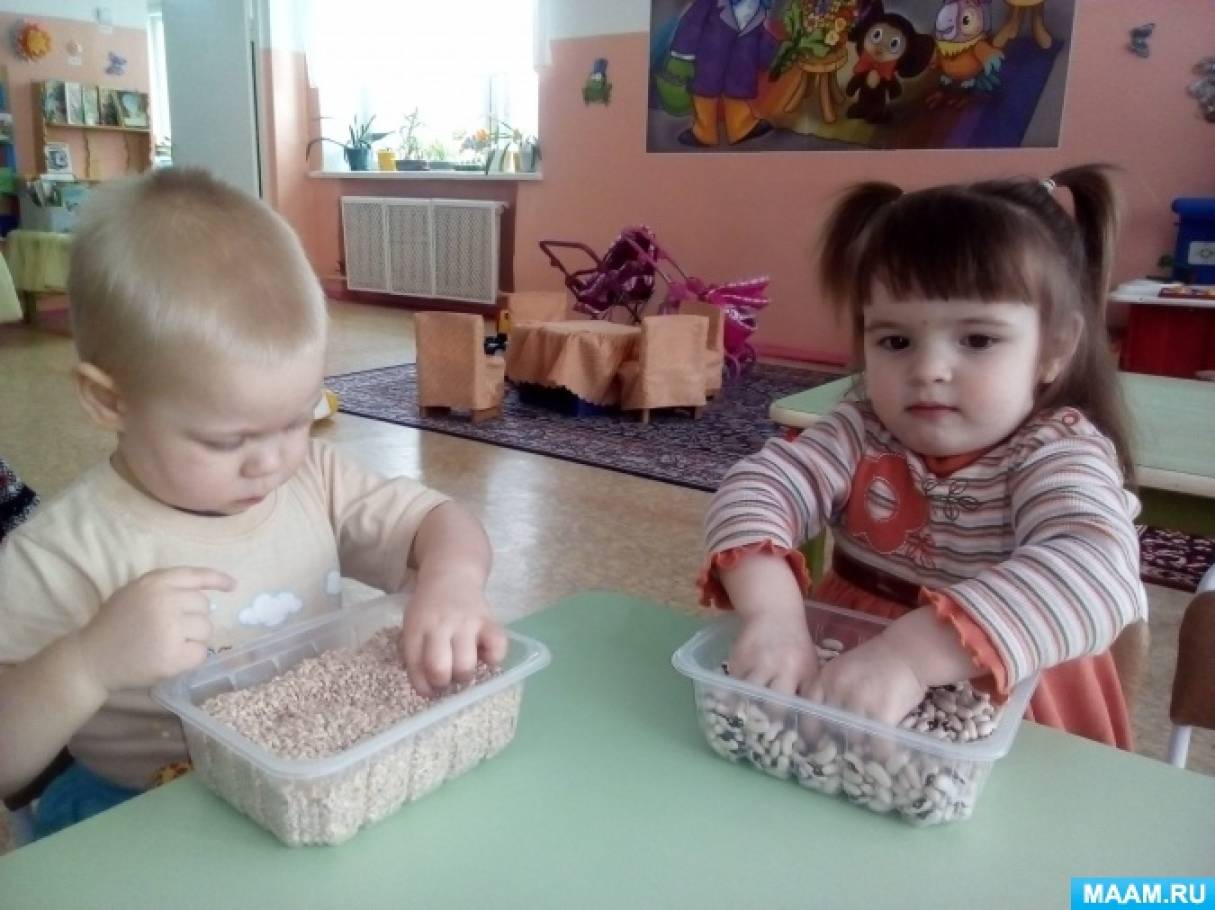 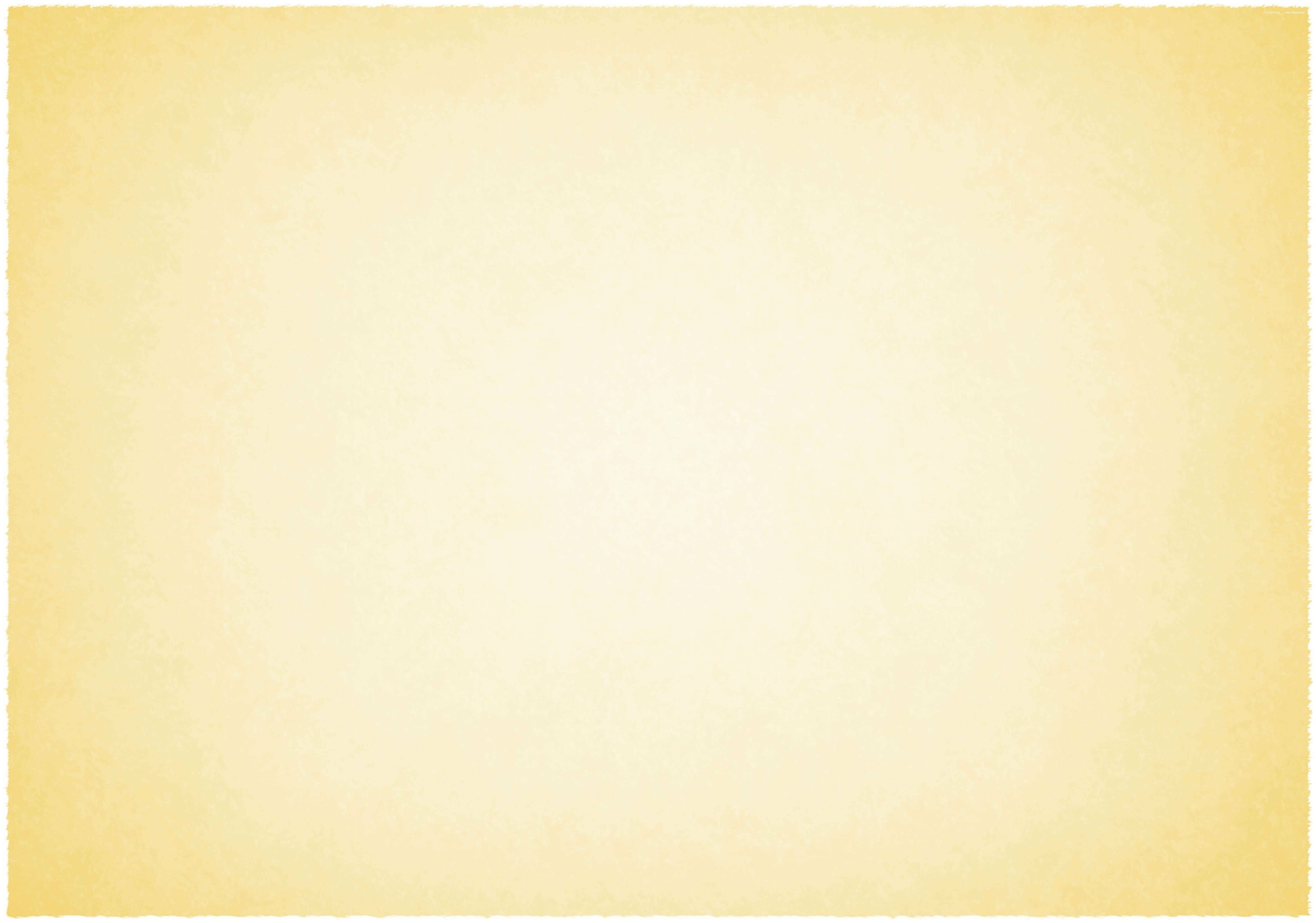 ПАЛЬЧИКОВЫЕ ИГРЫ
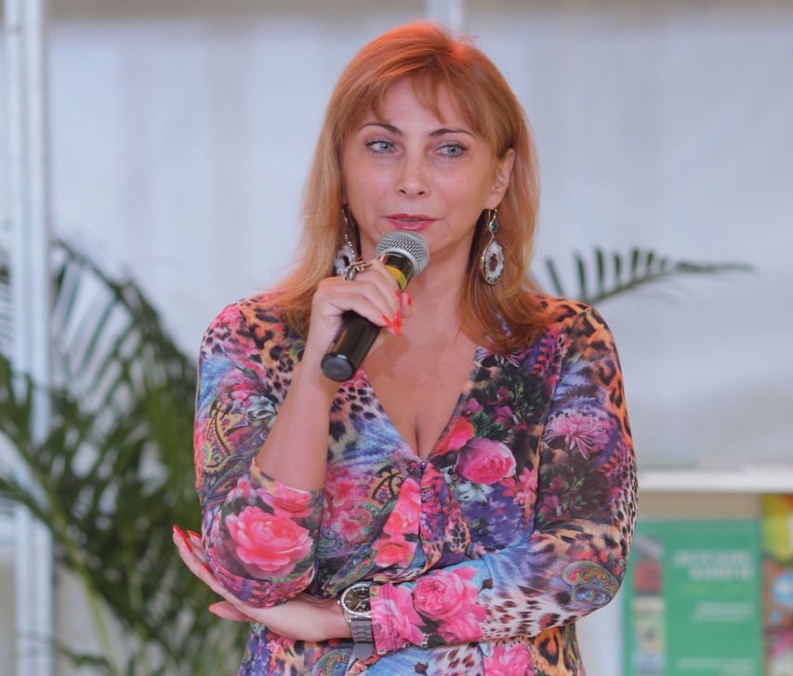 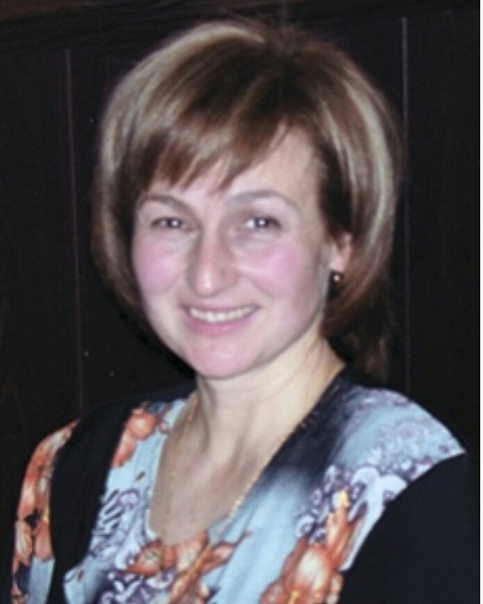 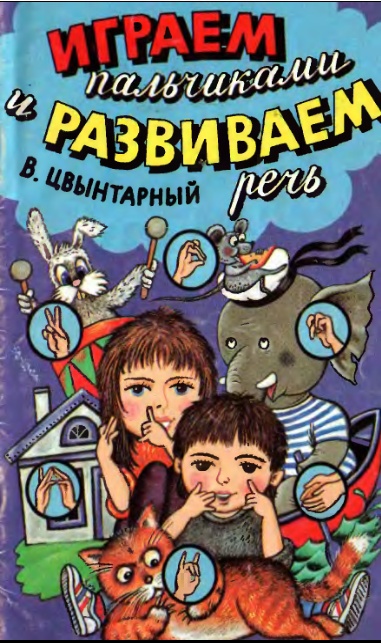 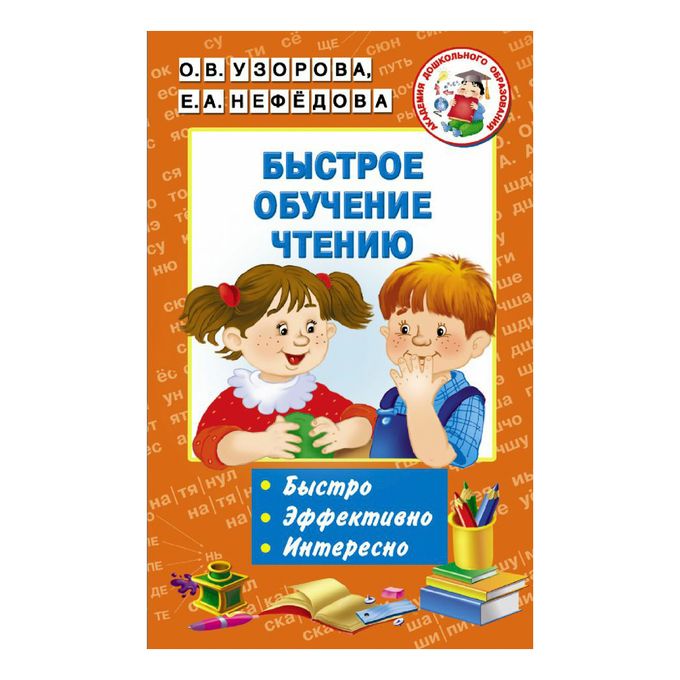 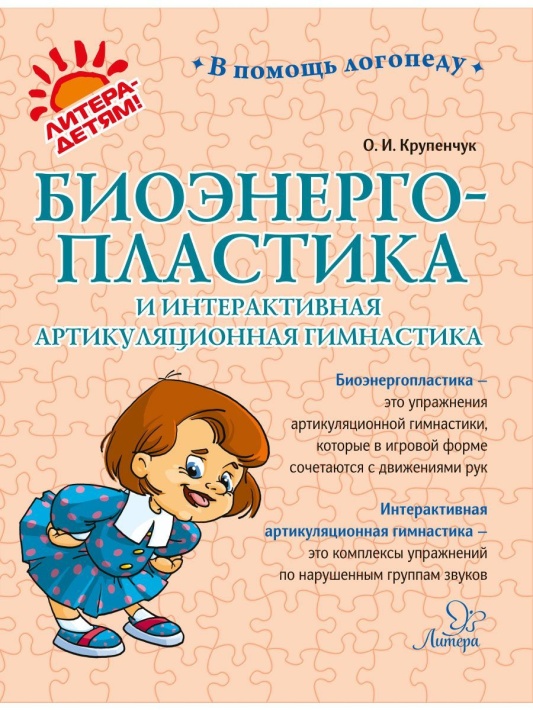 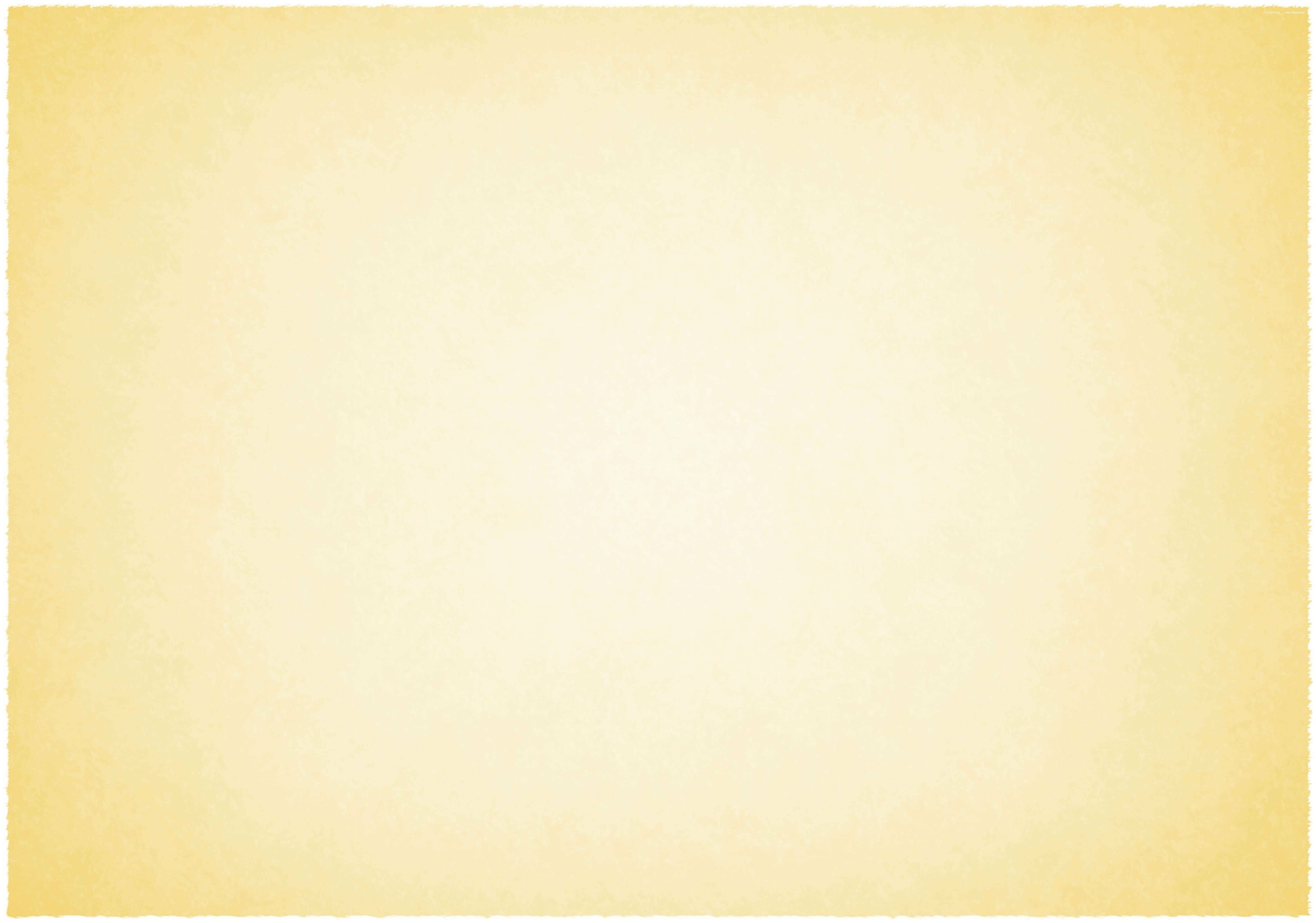 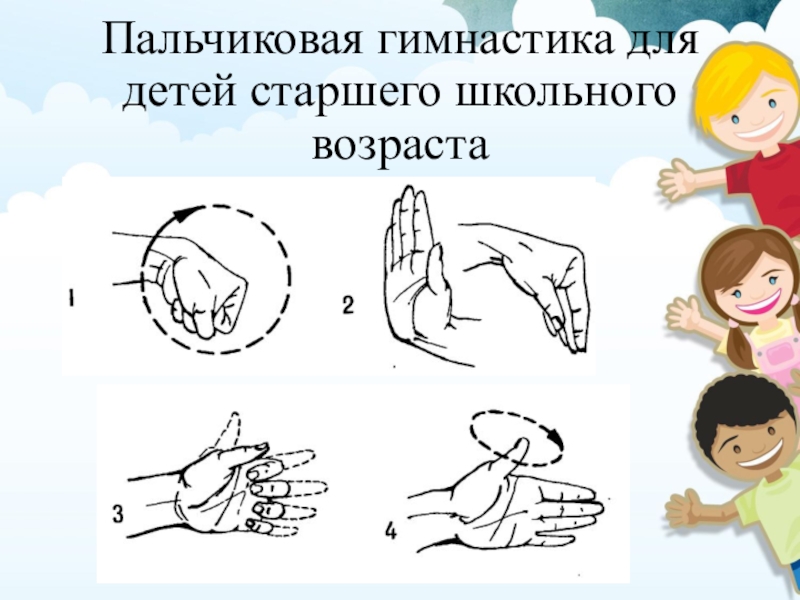 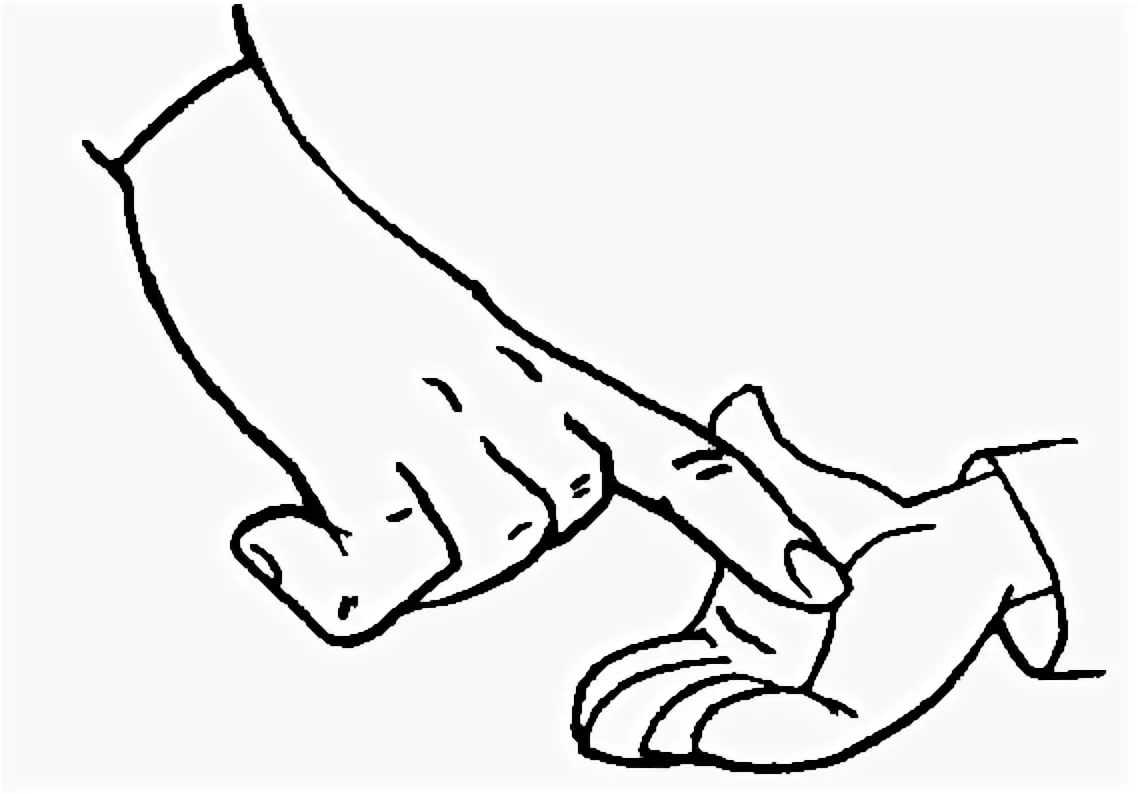 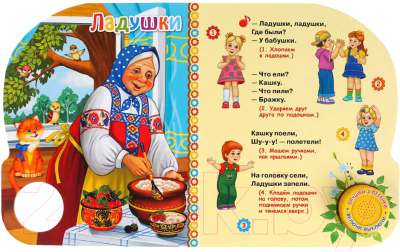 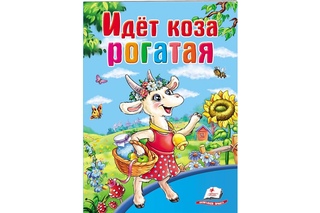 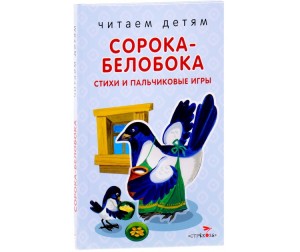 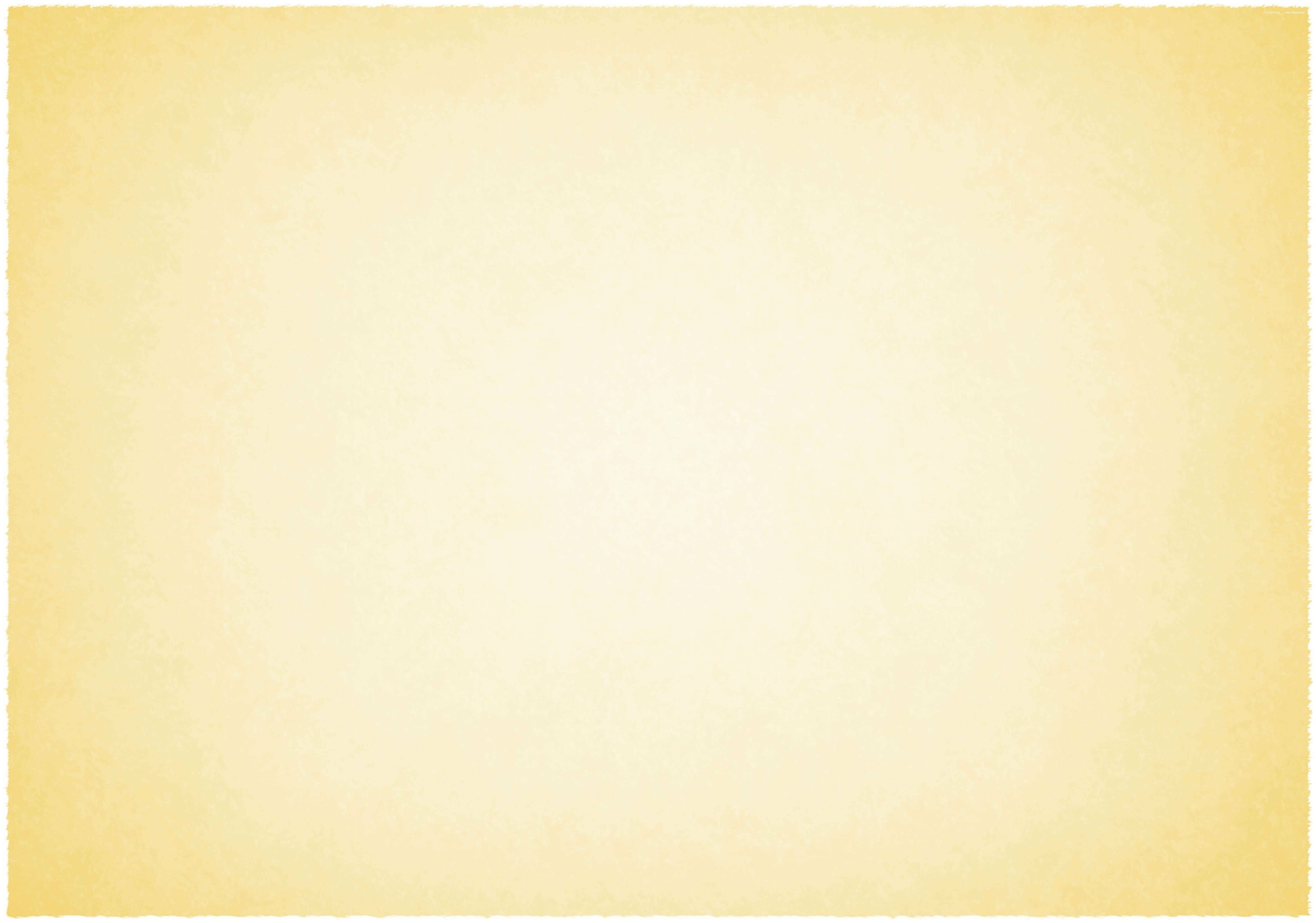 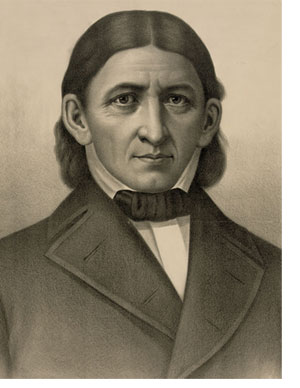 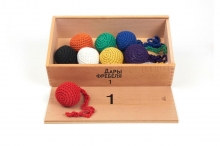 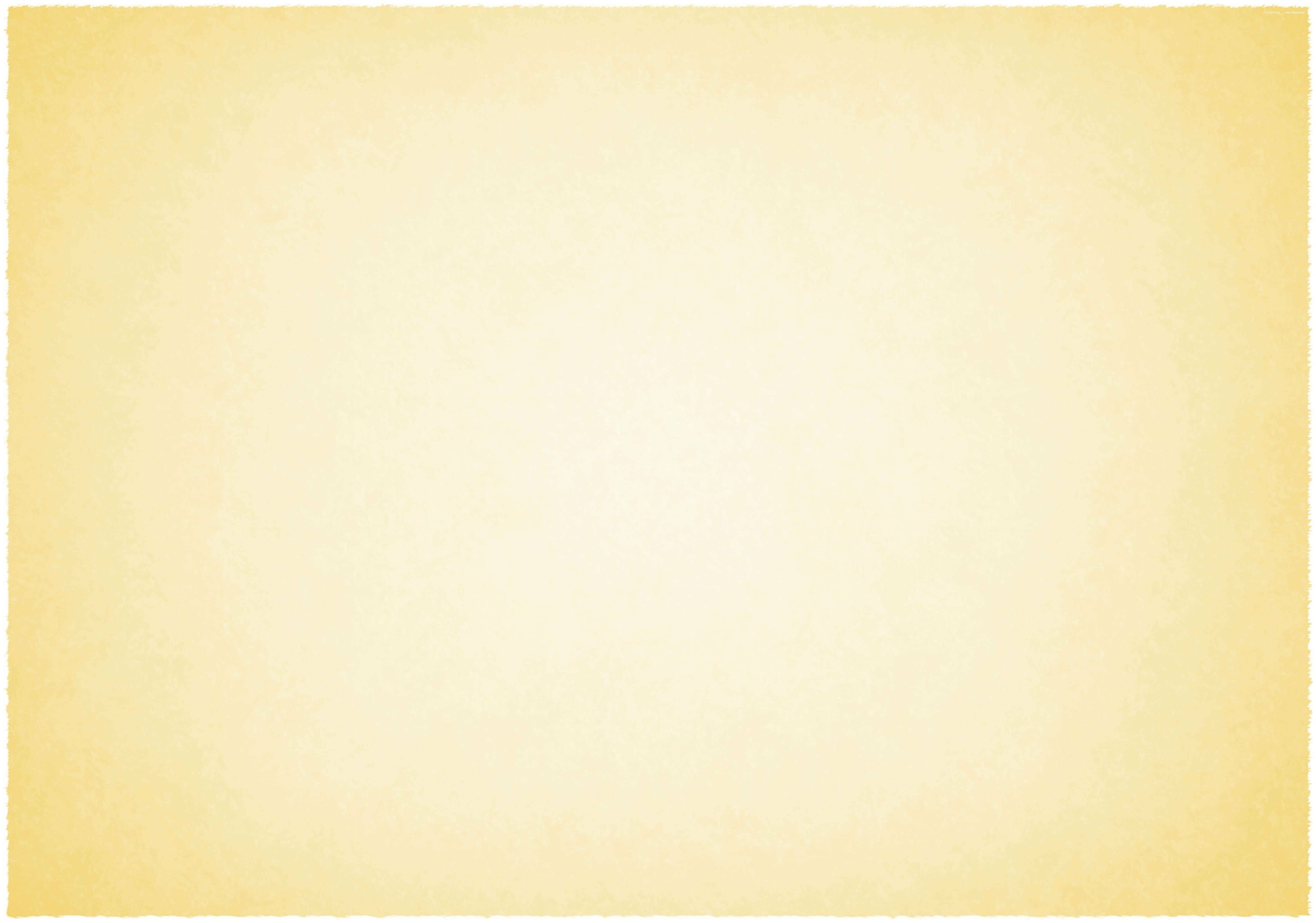 МЕТОДИЧЕСКИЕ РЕКОМЕНДАЦИИ
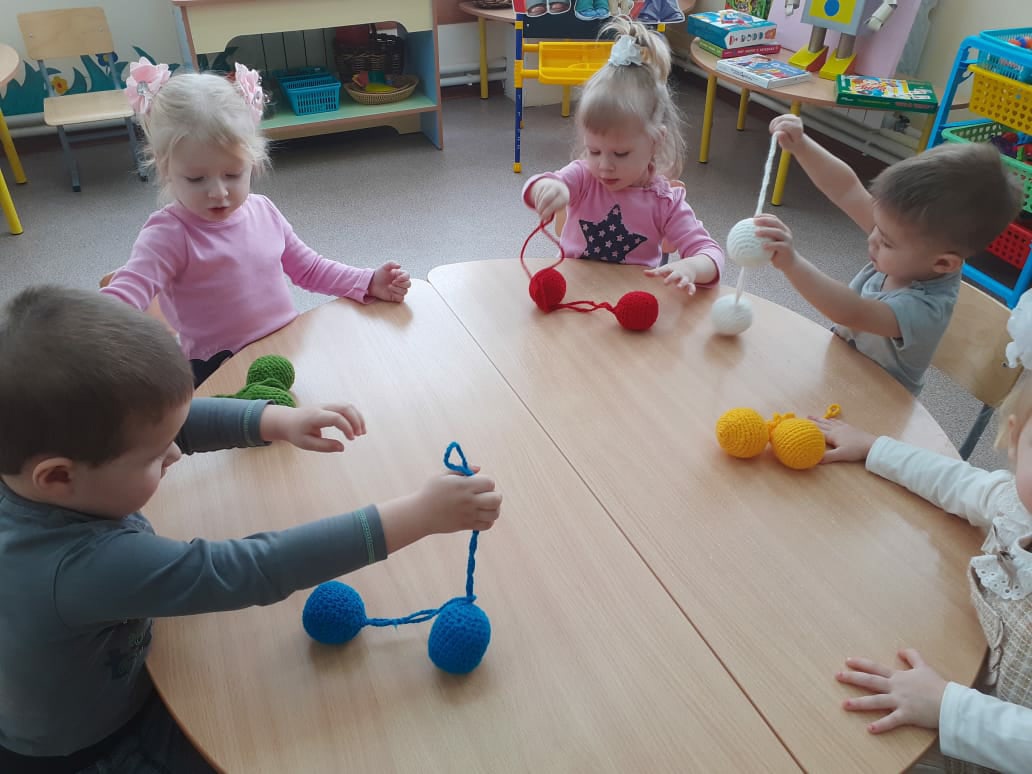 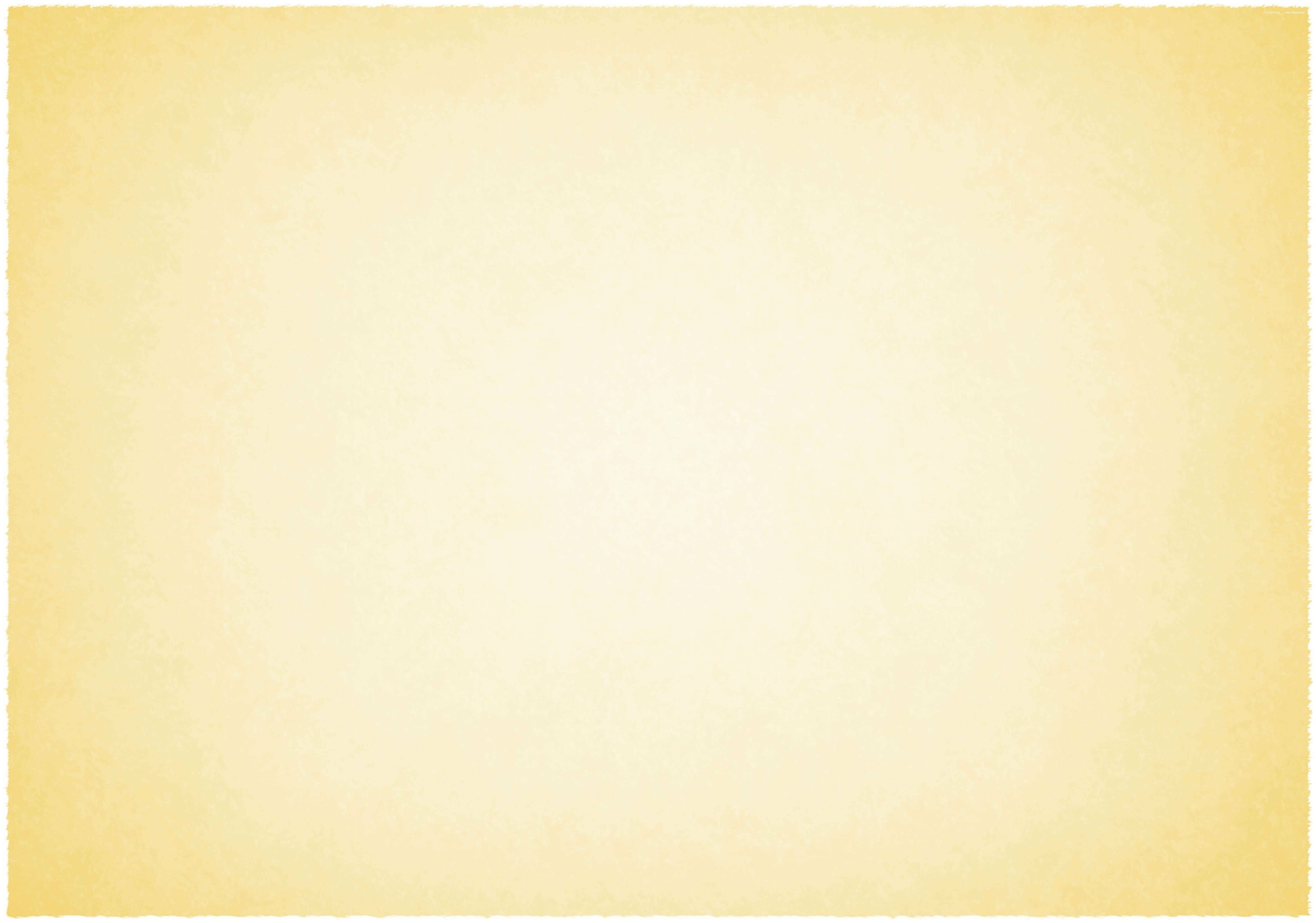 ЭТАПЫ РАБОТЫ
МАНИПУЛЯЦИИ С МЯЧОМ
ЗНАКОМСТВО СО СВОЙСТВАМИ МЯЧА
ЗНАКОМСТВО С НАПРАВЛЕНИЕМ МЯЧА
ЗНАКОМСТВО С ЦВЕТОМ МЯЧА
ИГРЫ С МЯЧОМ
ПАЛЬЧИКОВЫЕ СКАЗКИ С МЯЧОМ
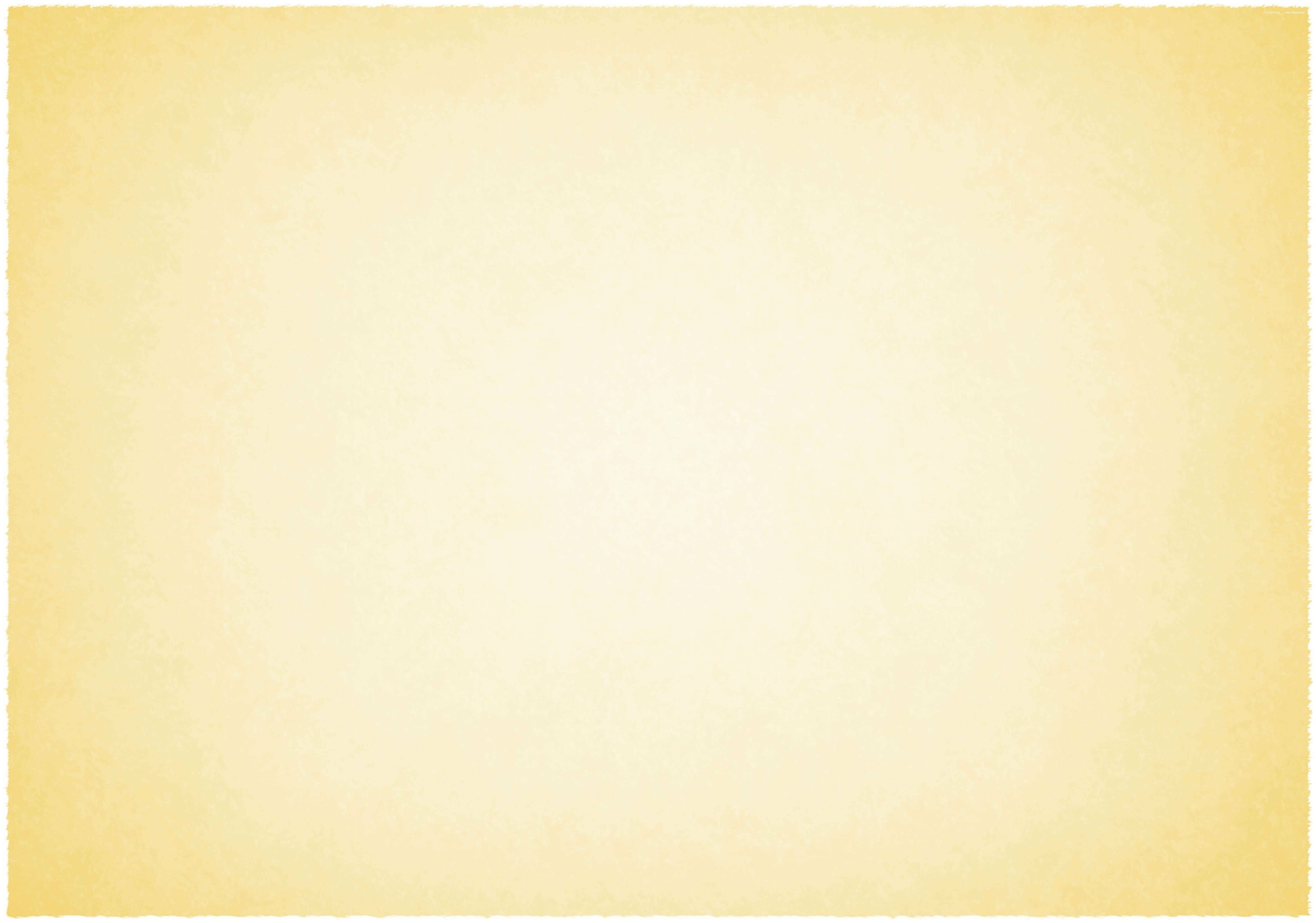 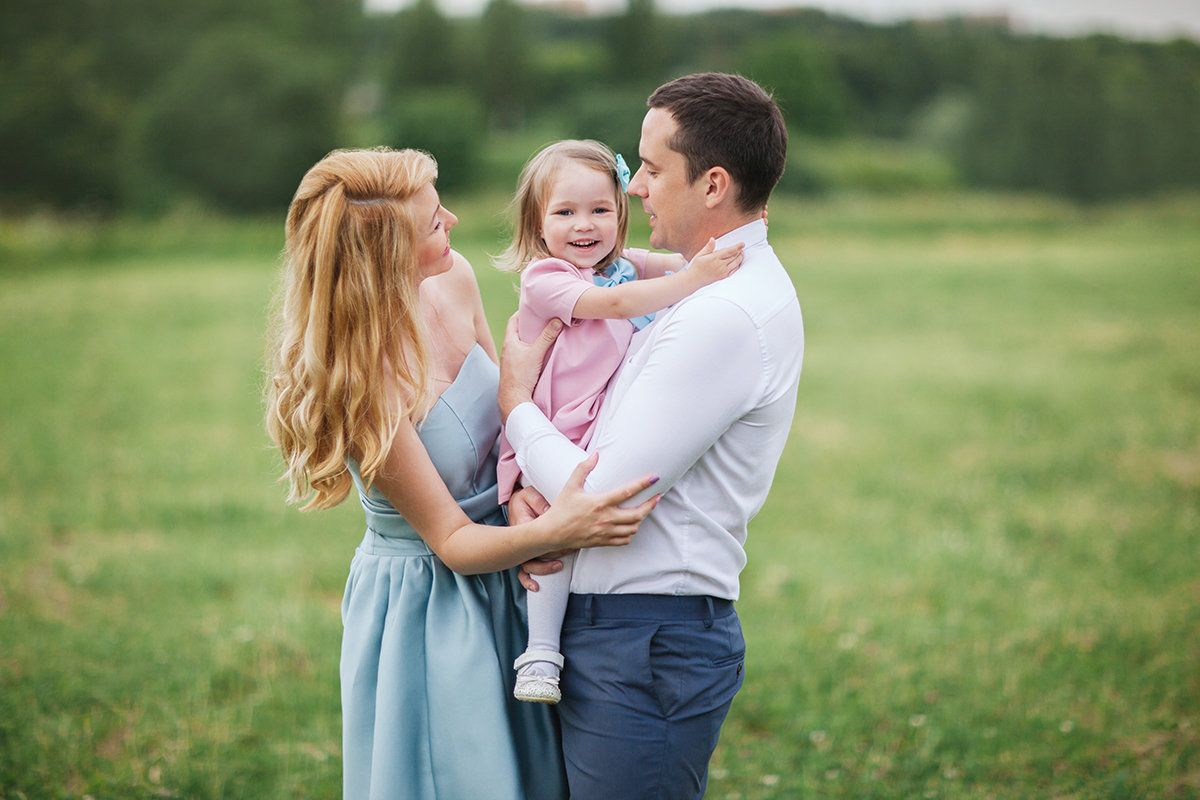 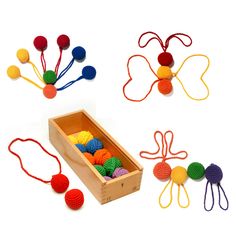 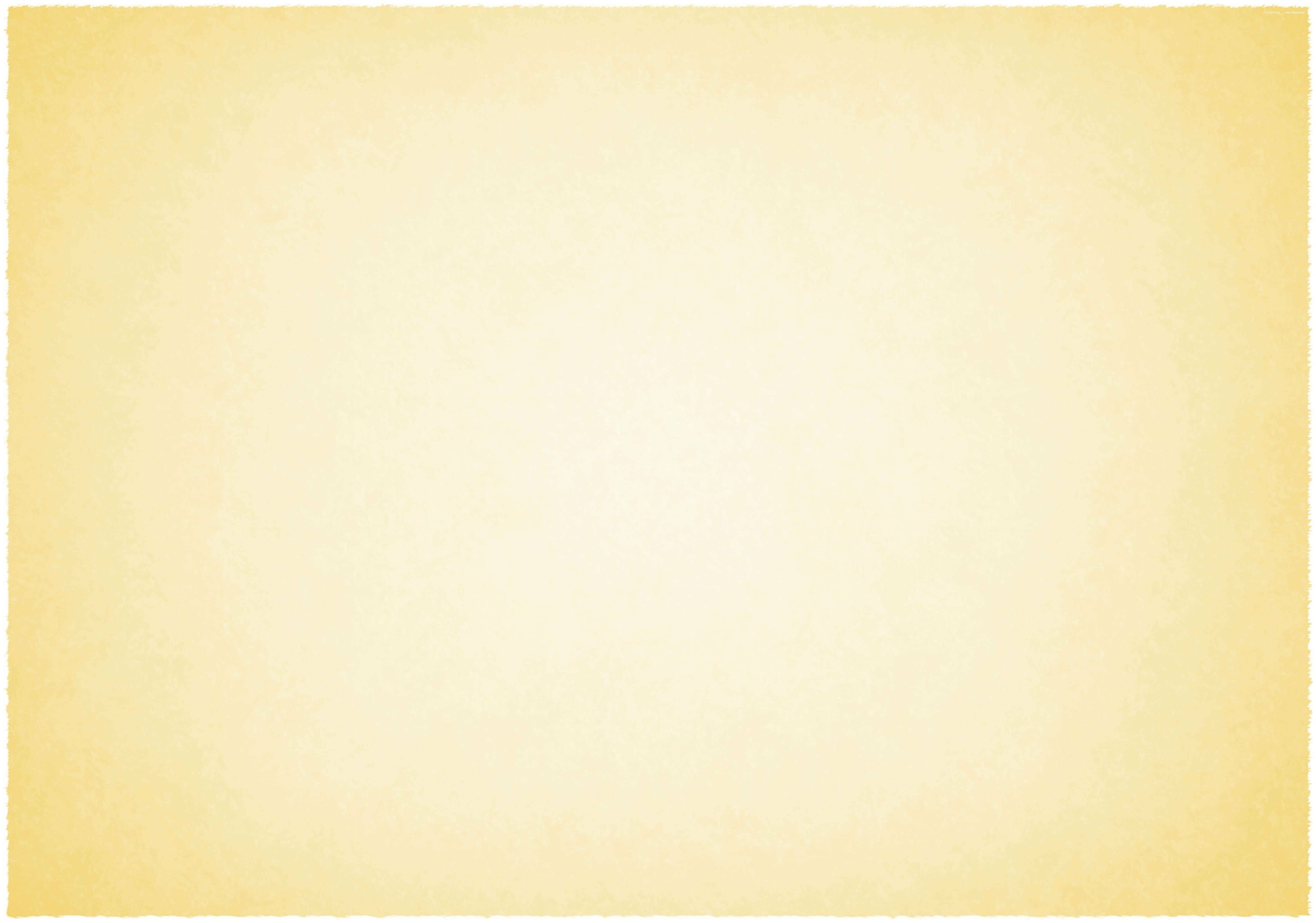 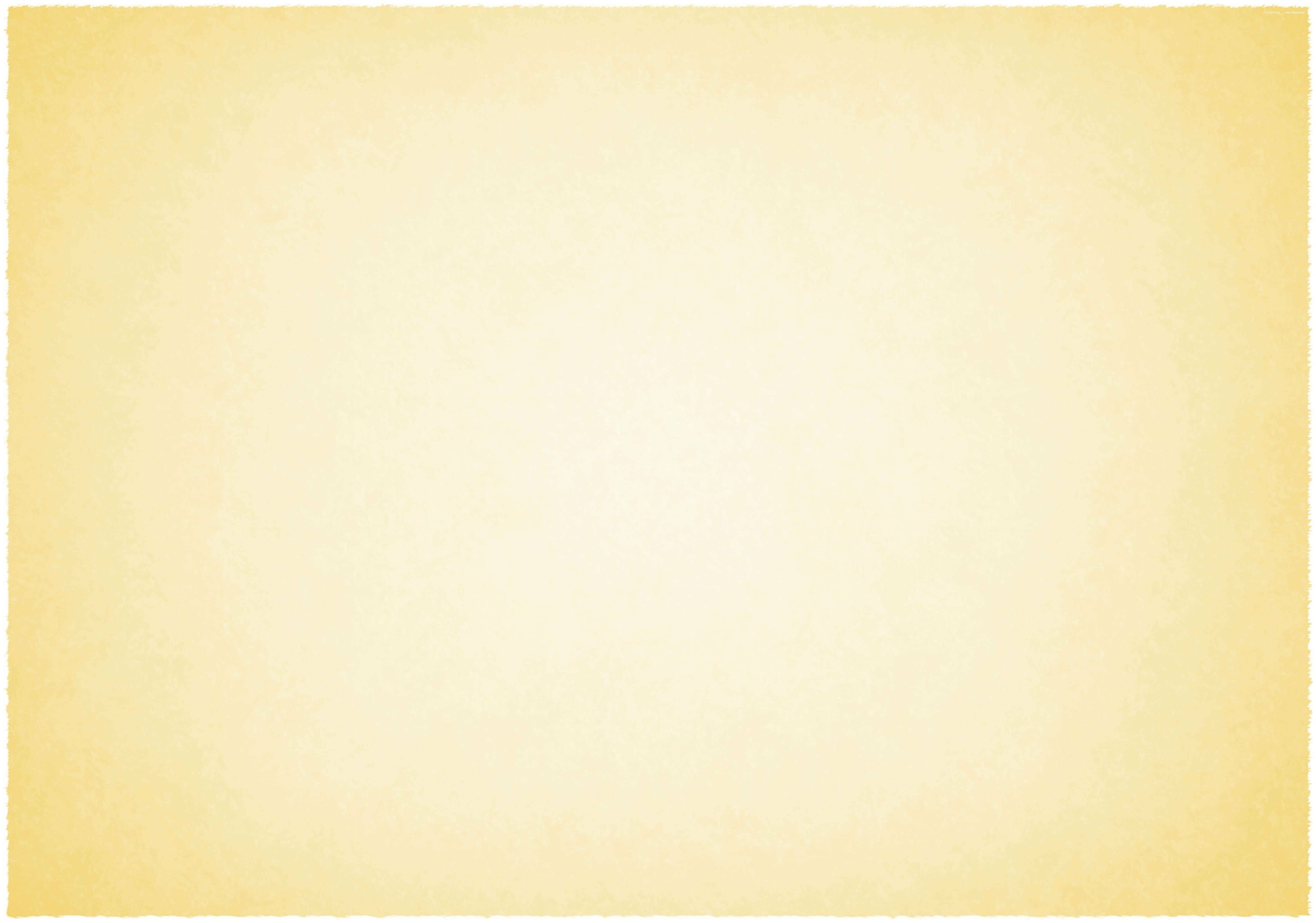 БЕЗРЕЧЕВЫЕ ДЕТИ
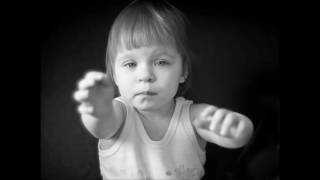 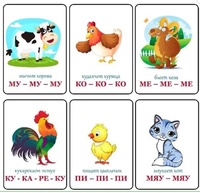 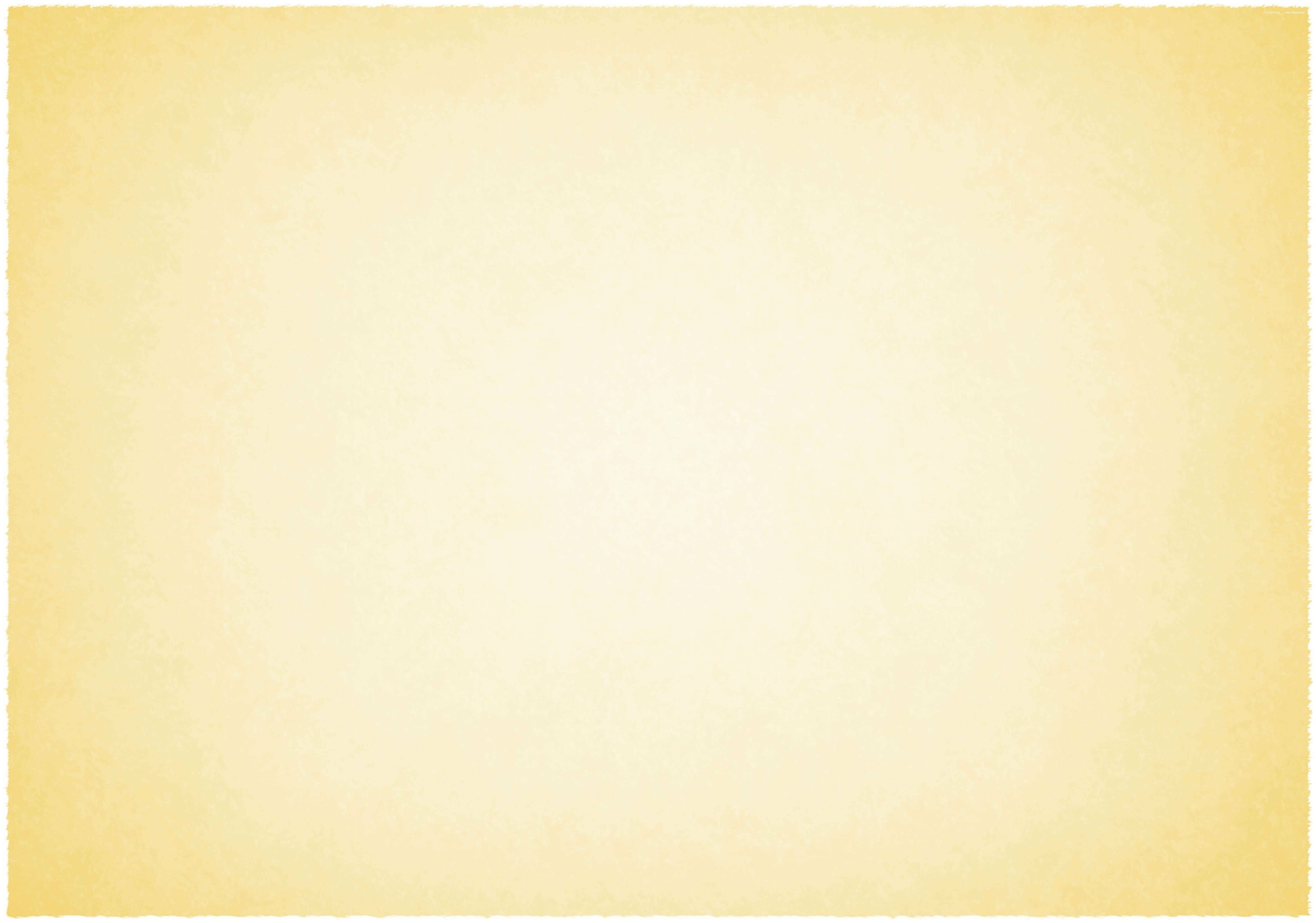 Авторская ПАЛЬЧИКОВая СКАЗКаС МЯЧАМИ ФРЁБЕЛЯ
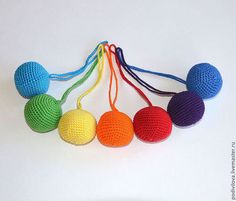 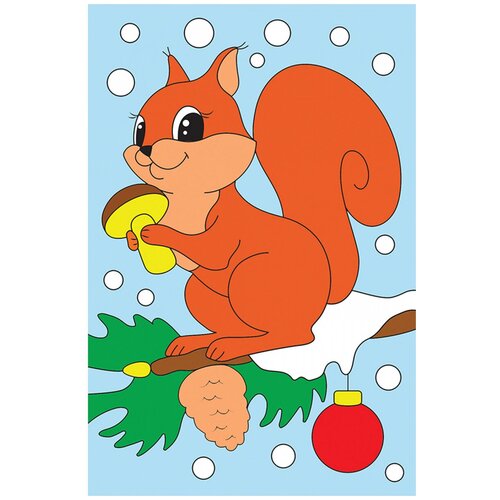 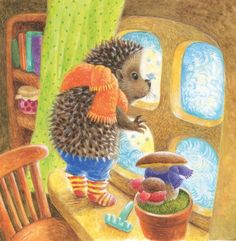 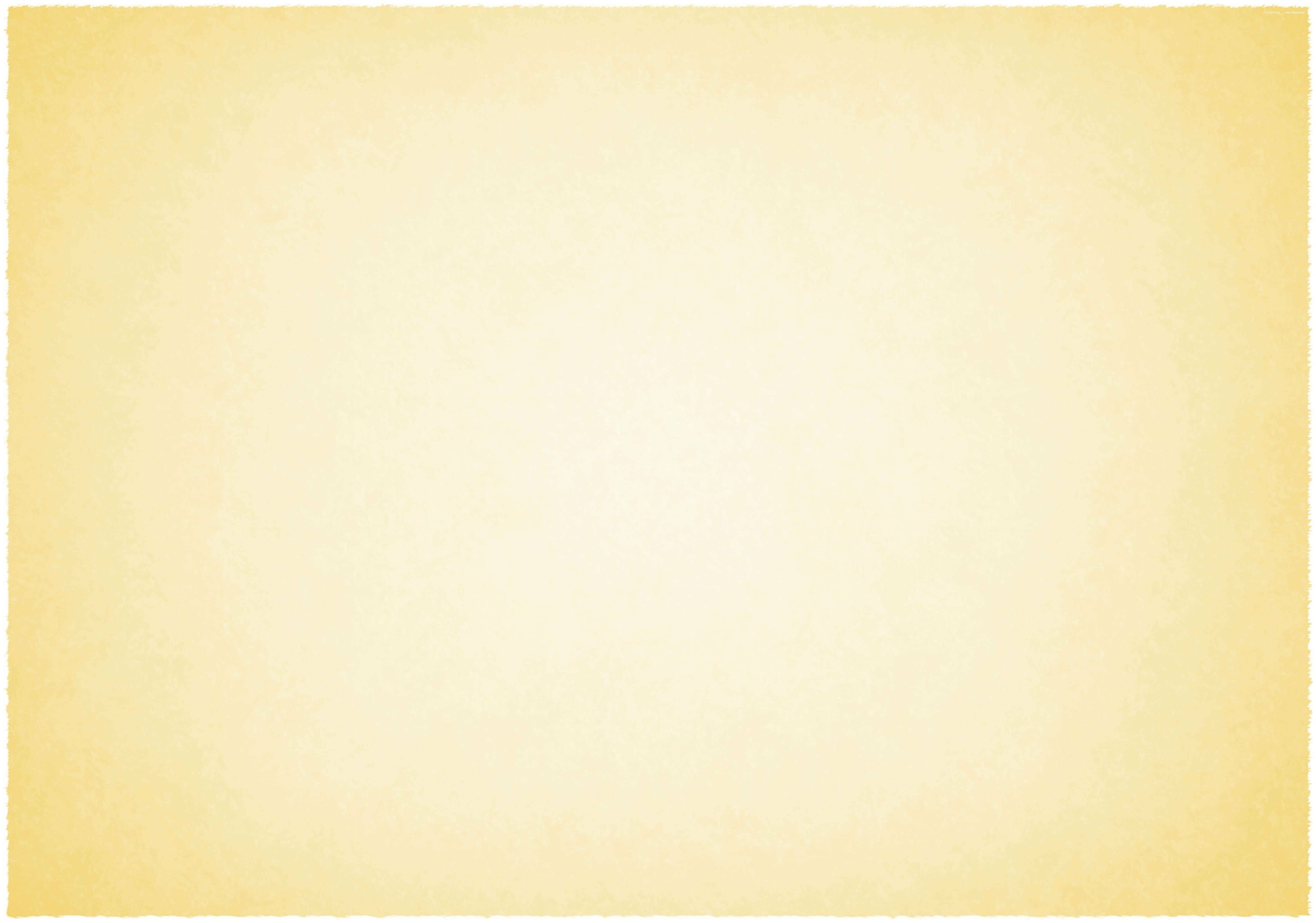 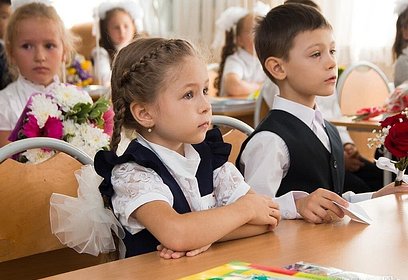 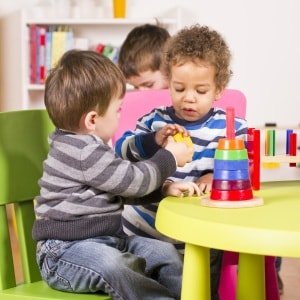 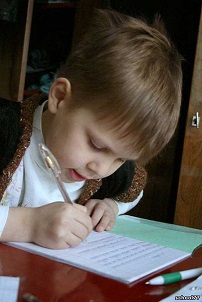 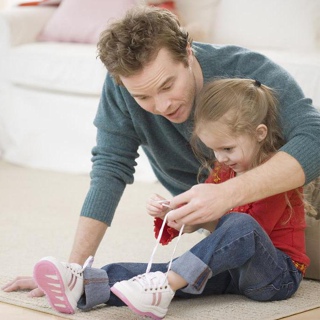 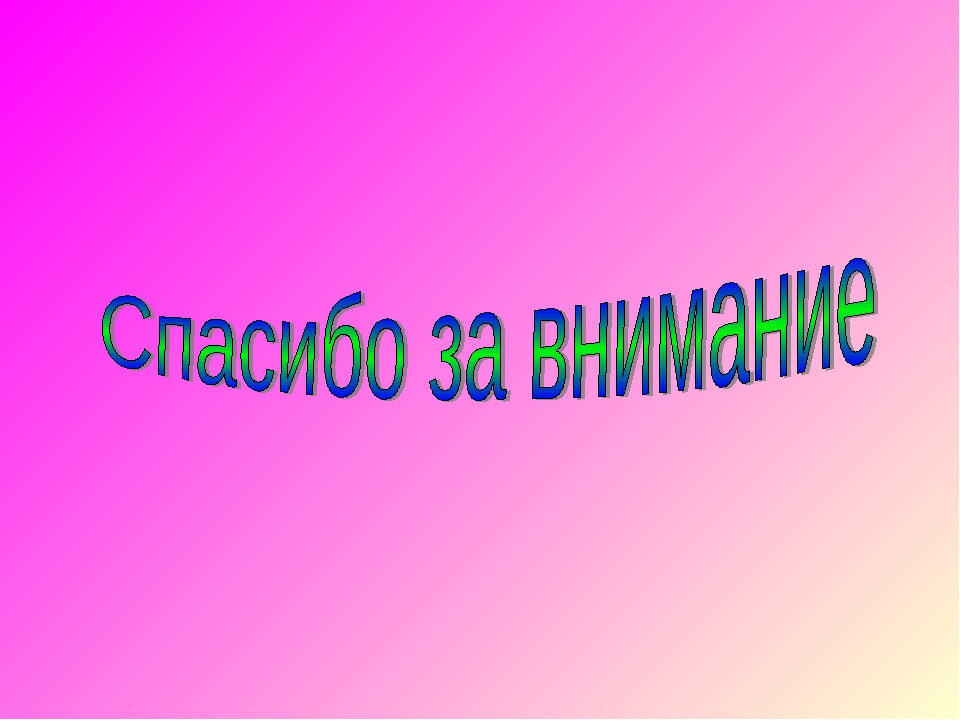 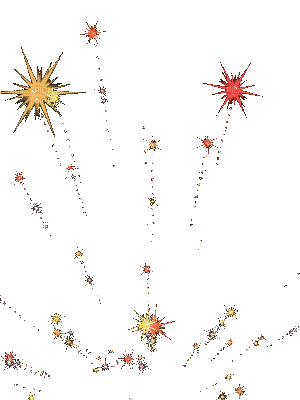 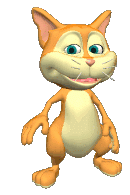